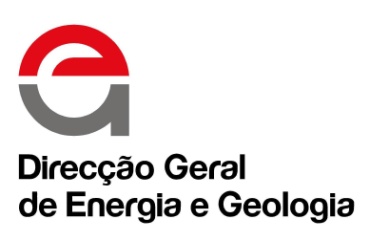 Ficha Eletrotécnica | Exemplos de preenchimento
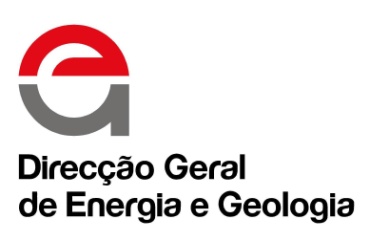 Exemplo 1
Exemplo 4
Exemplo 2
Exemplo 3
Moradia

Tem piscina.
Imóveis (com 1 ponto de entrega)
(por ex.: redes de distribuição fechada, condomínios fechados)

5 vivendas no mesmo recinto (2 das quais são novas – Viv.4 e Viv.5);
3 pontos de carregamento de veículos elétricos (1 dos quais é novo – carregamento “rápido”).
Imóveis (com garagem própria)

Edifício tem 3 pisos, com 2 frações cada;
No R/C existe uma zona comercial;
O restaurante é alimentado por ramal próprio, distinto do ramal para os serviços comuns;
A entrada da Loja 5 é feita pela Av. 5 de janeiro, mas a Loja 5 é alimentada pelo ramal da zona comercial (portinhola na Rua Nova).
Imóveis (com garagem comum)

3 edifícios que partilham mesma garagem;
Cada edifício tem 3 pisos, com 2 frações cada;
No R/C do edifício 2 existe um banco alimentado por ramal próprio, distinto do ramal para os serviços comuns do edifício 2
O banco tem um gerador de segurança, que está localizado no piso -1.
Vivenda 3
Edifício 3
Edifício
n.º 16
n.º 22
Av. 2 de janeiro
Restaurante
Av. 2 de janeiro
Vivenda 2
Vivenda 5
n.º 16A
Loja 3
Loja 5
Edifício 1
Edifício 2
Vivenda
Rua B1
Rua B2
Vivenda 1
n.º 24
Vivenda 4
n.º 10
Loja 2
n.º 16B
Banco
Loja 4
Rua B2
Loja 1
n.º 7
n.º 1
n.º 3
n.º 8
Rua Nova
Rua Nova
Rua Nova
Rua Nova
Notas
Legenda
Para instalações novas, a FE deve referir todas as frações.
Para instalações existentes, a FE deve referir, no mínimo as frações que foram alteradas, indicando os NIP e CPE respetivos.
No exemplo 3, apesar da FE dever referir os três edifícios, o fator de simultaneidade é definido por edifício.
Os geradores de segurança ou de socorro, devem estar associados às instalações de utilização que alimentam.
PTD/PST Distribuição
Vias (domínio público)
Quadro elétrico (QE ou QC)
Vias (domínio particular)
Garagem
SE/PT Cliente
Cabo do ORD
Recinto
Entrada do imóvel
Cabo do Cliente
Imóvel (ou Edifício)
Portinhola
Instalação elétrica distinta (dentro do imóvel)
FE.ex_v.20190102